Lekce 29: opakování minulého kondicionálu, zájmenná částice la a neosobní slovesné tvary
Opakování: il condizionale passato
Použití minulého kondicionálu v modální funkci – tj. „prý“

Cvičení 453/a, b
Zájmenná částice la – s. 450
Smettila! (questa cosa)
Se la gode (la vita)
Ce l’ha messa tutta (l’energia…)
Cavarsela 

Gli ho detto la mia (opinione)

Je třeba se naučit, jsou to ustálené vazby.
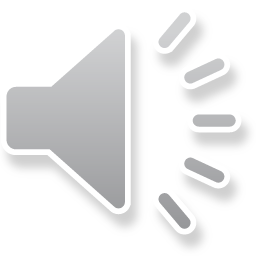 Zájmenná částice la – s. 450
Udělejte si prosím cvičení 459/4 a 5. Výrazy, které neznáte, si vyhledejte a naučte jako slovíčka.
Neosobní slovesné tvary = SI impersonale, s. 451
Si va a mare / Jde se k moři (jdeme k moři)
Quando si arriva tardi (= quando uno arriva tardi) / Když člověk chodí pozdě (Když se chodí pozdě…)

Si je někdy považováno za podmět – sloveso se s ním shoduje, a proto je ve 3. osobě sg.
Význam je ale hromadný, tj. my jdeme, člověk chodí (tj. všichni chodí)…
→ proto jde případné přídavné jméno v plurálu: si è liberi, si è malati
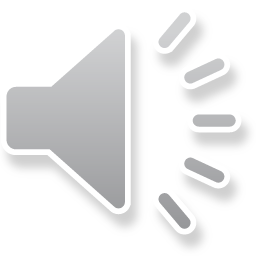 Neosobní slovesné tvary = SI impersonale, s. 451
Zvratná slovesa:
Si si sente bene → Ci si sente bene

Příčestí minulé
U sloves s pomocným avere: Si è ballato
U sloves s pomocným essere: Si è andati a scuola
U zvratných sloves s essere: Ci si è lavati.
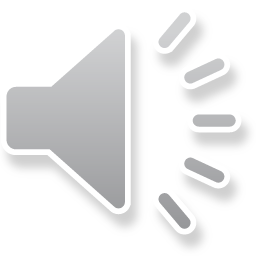 Neosobní slovesné tvary = SI impersonale, s. 451
Si è malati x ci si è ammalati
Udělejte si cvičení 454-455/3 a-d.
459/6 a,b

Na závěr překlad 463/12
A četbu textíku na s. 464: Lo sport vale più di un pugno di pillole.

Zpětná vazba|: prosím poslat moodlem nebo e-mailem vypracované cvičení, které je přiloženo zvlášť, ve Wordu.
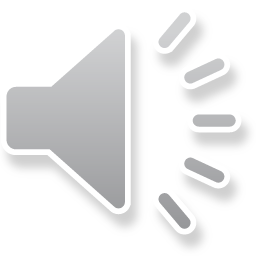